Week 7 Video 3
Multimodal Learning Analytics
Thank you
Thank you to Yiqiu (Rachel) Zou for feedback and comments on this video
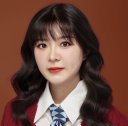 Multimodal Learning Analytics
“A set of techniques that can be used to collect multiple sources of data in high-frequency (video, logs, audio, gestures, biosensors), synchronize and code the data, and examine learning in realistic, ecologically valid, social, mixed-media learning environments.” (Blikstein et al., 2013)
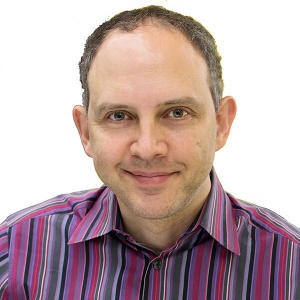 In response to
Earlier work that focused on interaction log data because it was easiest to obtain, relatively easy to work with, and relatively easy to scale and apply in the real world

“…looking for solutions where it is easy to search, not where the real solutions are most probable to be found.” (Ochoa, 2022)
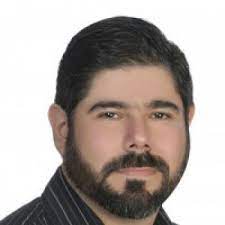 A range of types of data out there
Keystroke
Mouse movement
Eye movement/pupillometry
EEG
Electrodermal activity/galvanic skin response
Motion sensors
Skeleton tracking/posture
Prosody, cadence
Video (zoom, webcam, video cameras in the world)
Audio (zoom, personal microphones, room microphone)
Location-tracking badges
Where do you even start?
Keystroke
Mouse movement
Eye movement/pupillometry
EEG
Electrodermal activity/galvanic skin response
Motion sensors
Skeleton tracking/posture
Prosody, cadence
Video (zoom, webcam, video cameras in the world)
Audio (zoom, personal microphones, room microphone)
Location-tracking badges
Process of MMLA (Ochoa, 2022)
Define Construct(s) of Interest
Design System (“Execution”)
Multimedia Recording
Multimedia Feature Extraction
Multimedia Fusion
Behavior Detection and Construct Estimation
Use Model (“Feedback to Participants”)
What’s Special about Multimodal
Designing the combination of sensors

Multimodal Feature Extraction
Feature Engineering practices have developed for each type of sensor (often beyond EDM/LA communities)
Specific expertise needed in this
What’s Special about Multimodal
Multimodal Fusion (Lahat et al., 2015; Chango et al., 2022)
One approach: feature engineering on each type of data, then all types of data thrown into classifier together
Alternate approach: Conduct feature engineering multimodally – create features that involve multiple data streams
Third approach: Build classifier from each input stream, then ensemble classifiers afterwards
Key Challenges (Sharma & Giannakos, 2020; Ochoa, 2022)
Every project is a one-off
Different goals lead to different sensors and measures and extraction processes
Hard to build from one project to next
Sensor outputs may be context-dependent
Many multimodal learning analytics studies still conducted in laboratory settings or relatively-controlled/constrained classrooms
Key Challenges (Ochoa, 2022)
Multiple types of technical expertise needed
Each type of sensor you use
Plus the multimodal fusion
Key Challenges (Ochoa, 2022)
Practical challenges
Cost
Robustness
Scalability
Dealing with Different Grain-Sizes
Ethical Concerns about Multimodal Measurement
Some people get very concerned about video or EEG or GSR of kids
Any EDM/LA method can be multimodal
In one particularly ambitious paper, Yan and colleagues (2022) conduct 
Correlation Mining
Prediction Modeling
Discovery with Models (will be discussed next week)
Epistemic Network Analysis
And a qualitative methodology

On a single multimodal data set
Directions that make things easier
Improving foundational technology
Better tools for high-speed auto-transcription (AI Whisper)
Better algorithms for eye-tracking from webcams (Hutt et al., 2022)
Cheaper gadgets for everything
Towards the Future
MMLA is demonstrating a lot of potential
Some challenges for it to fully achieve that potential and scale
Watch this space!
One more week left!